PRAVNI FAKULTETEKONOMSKE OSNOVE DRŽAVE I PRAVAJašarević, Faruk & Zlatan Jašarević (2010). POLITIČKA EKONOMIJA. Sarajevo: Interlinea.
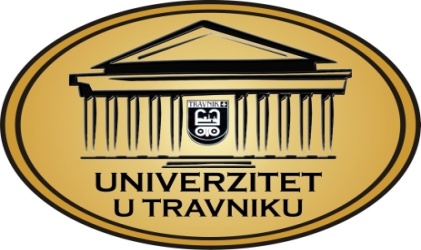 Predavači:

Prof.dr. Faruk Jašarević

Haris Kozlo MA
viši asistent na ekonomskopravnoj naučnoj oblasti
VJEŽBE 13
Predmet Ekonomske osnove države i prava ima za cilj:

definirati političku ekonomiju kao znanost, a potom kao nastavnu disciplinu i teorijski kolegij neophodan za propitivanje temeljne strukture ekonomije;
sistematizirati i klasificirati izlaganja velikih ekonomista i poznatijih ekonomskih škola prateći slijed njihovih misli;
izučiti ekonomski proces, kao ključnu društvenu sferu koja determinira opstanak i povijesnu perspektivu svakog društva s posebnim osvrtom na organsko jedinstvo i simultanost proizvodnje, raspodjele, razmjene i potrošnje;
sagledati uvjete i oblike proizvodnje i zakone koji vladaju proizvodnjom materijalnih dobara i usluga;
analizirati raspodjelu kao kariku poveznicu između proizvodnje i potrošnje sa svim njezinim kontroverzama i u svim njezinim aspektima;
prezentirati teorijske i praktične aspekte razmjene, nužne spone između proizvodnje i potrošnje i dati seriozan i sistematičan pristup tržišnom mehanizmu – regulatoru društvene reprodukcije;
analizirati fazu potrošnje kao proces konačne upotrebe bruto domaćeg proizvoda i vječiti uvjet opstanka ljudske vrste;
sagledati odnose u koje ljudi stupaju u proizvodnji i koji odgovaraju određenom stepenu razvitka proizvodnih snaga;
definirati makroekonomske indikatore u koje se sažimaju rezultati društvenog privređivanja;
dati osvrt na ekonomski rast i razvoj;
klasificirati poslovne (konjunkturne) cikluse i sagledati uzroke njihovog nastajanja;
sagledati međuovisnost i uzajamnu povezanost između države i ekonomije.
,,studenti stiču znanja o ekonomskim terminima, pojavama i zakonitostima“
VJEŽBE 13
Tematske jedinice predmeta Ekonomske osnove države i prava:

UVOD U EKONOMIJU
EVOLUCIJA EKONOMSKE MISLI
EKONOMSKI PROCES
PROIZVODNJA
RASPODJELA
RAZMJENA
POTROŠNJA
PRINCIPI PROIZVODNJE I ORGANIZACIJA POSLOVANJA
MJERENJE EKONOMSKE AKTIVNOSTI
EKONOMSKI RAST I RAZVOJ
POSLOVNI (KONJUNKTURNI) CIKLUSI
DRŽAVA I EKONOMIJA
FAZE EKONOMSKOG PROCESA
1. PROIZVODNJA

2. RASPODJELA

3. RAZMJENA

4. POTROŠNJA
EKONOMSKI RAST I RAZVOJ
CILJEVI IZLAGANJA

Dati opći osvrt na koncept ekonomskog rasta i  koncept ekonomskog razvoja
Prikazati odrednice ekonomskog razvoja
objasniti načine ubrzanja ekonomskog razvoja
Prikazati modele ekonomskog razvoja
Objasniti konflikt rasta
ELABORIRATI OSNOVE NOVE EKONOMIJE
EKONOMSKI RAST I RAZVOJ
KONCEPT EKONOMSKOG RASTA (engl. economic growth) PODRAZUMIJEVA POVEĆANJE KOLIČINE MATERIJALNIH DOBARA I USLUGA ILI REALNOG DOHOTKA, U UKUPNOM IZNOSU ILI PO STANOVNIKU, U OKVIRIMA NEKE DRUŠTVENE ZAJEDNICE I U ODREĐENOM RAZDOBLJU


Za normalan, uspješan, zdrav i bogat život svakog društva najvažniji su njegov:EKONOMSKI RAST I EKONOMSKI RAZVOJ
EKONOMSKI rast
Ključ za ekonomski uspjeh i EKONOMSKI rast ovisi prije svega o mogućnostima nacije da
stvori nove vrijednosti i dobra, te
poboljša kvalitet postojećih

DINAMIKA EKONOMSKOG RASTA mjeri se na dva načina:
povećanjem realnog BRUTO DOMAĆEG proizvoda
povećanjem realnog NARODNOG (nacionalnog) dohotka

EKONOMSKI RAST JE DEFINIRAN KAO:
RAST REALNOG BDP-A U ODREĐENOM PROMATRANOM RAZDOBLJU
RAST REALNOG BDP-A PO STANOVNIKU U ODREĐENOM PROMATRANOM RAZDOBLJU
EKONOMSKI RAZVOJ
EKONOMSKI RAZVOJ PREDSTAVLJA PROCES EKONOMSKE AKTIVNOSTI SVIH SUBJEKATA U ODREĐENOJ ZAJEDNICI (DRŽAVI) ČIJI JE CILJ NEPREKIDNO POVEĆAVANJE MOGUĆNOSTI ZADOVOLJAVANJA UKUPNIH POTREBA ZAJEDNICE
EKONOMSKI RAZVOJ je takav ekonomski rast koji je
izazvan svjesnim djelovanjem ekonomskih odluka i
usmjeren od niže na višu razinu ravnoteže autonomnim egzogenim (vanjskim) sredstvima
EKONOMSKI RAZVOJ
KONCEPT je u funkciji ostvarivanja takvog procesa razvojnih promjena u kojem su:
Eksploatacija  resursa
smjer  investiranja
tehnološki  razvoj, i
institucionalne promjene
EKONOMSKI CILJEVI
		a) rast
		b) efikasnost
		c) stabilnost romjene
SOCIJALNI CILJEVI
		a) jednakost
		b) socijalna  kohezija  i  mobilnost
		c) participacija
		d) kulturni identitet
OKOLINSKI CILJEVI
		a) zdrava okolina
		b) racionalna upotreba  obnovljivih  prirodnih  resursa
		c) konzervacija  neobnovljivih  prirodnih  resursa
ODREDNICE EKONOMSKOG RAZVOJA
ODREDNICE EKONOMSKOG RAZVOJA SU:
	1. demografski činitelji
	2. prirodno bogatstvo
	3. formiranje kapitala
	4. tehnologija
NAČINI UBRZANJA RAZVOJA SU:
	-Otklanjanje ograničenja nedostatka kapitala kroz njegov uvoz iz inozemstva, zatim kroz uvoz tehnologija i poduzetništva
	-Aktivna politika rasta
MODELIEKONOMSKOG RAZVOJA
TEORIJA UZLETA
TEORIJA STAGNACIJE
TEORIJA URAVNOTEŽENOG RAZVOJA

MODELI RAZVOJA SU:
1. ISTOČNO - AZIJSKI MODEL
2. KINESKI MODEL
3. SOCIJALISTIČKI MODEL
4. SOVJETSKI MODEL
NOVA EKONOMIJA
Koja su obilježja nove ekonomije?
Ključno obilježje nove ekonomije je „eksplozija” poduzetničkih i inovativnih aktivnosti, ovisnost o novoj tehnologiji mikroelektronika, nanotehnologija, biotehnologija, novi materijali, mikročipovi
Learning by doing… („UčI RADEĆI“ UTEMELJENO na teorijI OBRAZOVANJA KOJU JE iznio američki filozof DŽON DIVEJ (JOHN DEWEY), KOJI JE Teorizirao da učenje treba biti relevantno i praktično, ne samo pasivno i teorIJSKO